GM Innovation Spread & Scale Programme: No Wrong DoorChantel Brown (GMCA)Sayma Khan (Salford City Council)
Background and GM Context
Developed in 2014: North Yorkshire
Integrated service for adolescents with complex needs wrapped around a “HUB”
Outreach Offer
Adopted in 14 areas nationally
6 adopters in GM
GM Cost Benefit Analysis
Who it’s for:
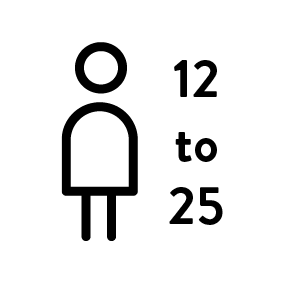 Edge of Care and In Care
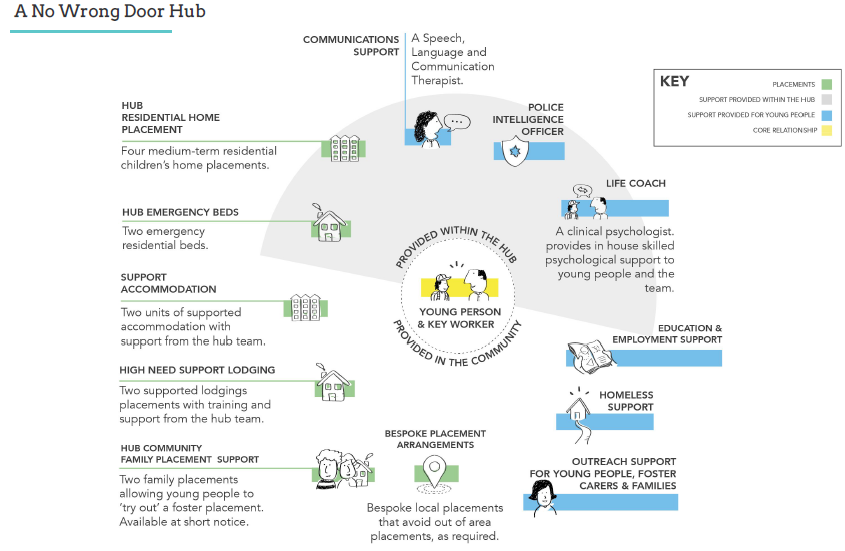 Distinguishing Features
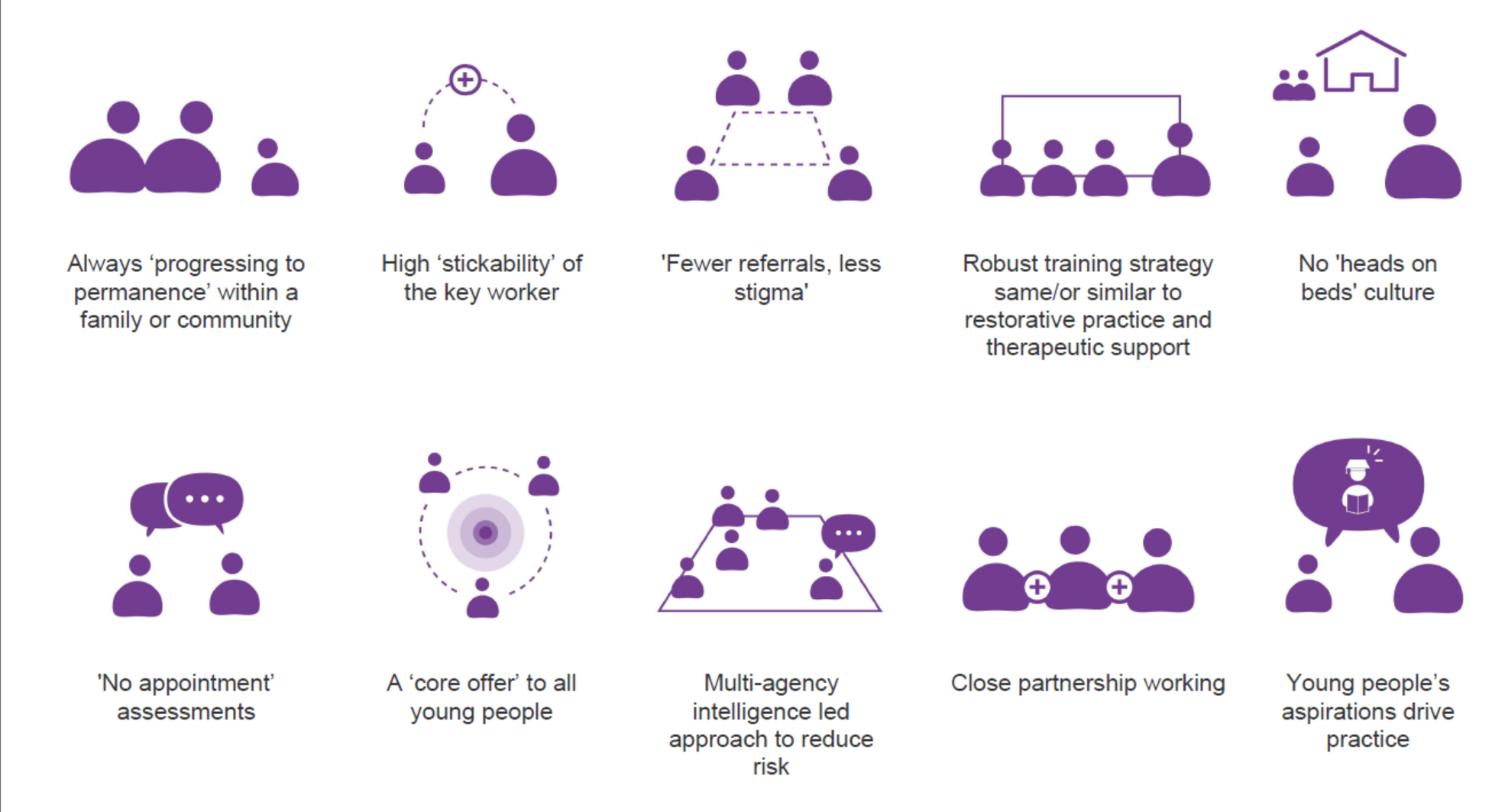 Evidence and Impact
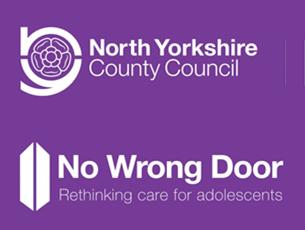 One in four NEET young people went on to engage in education, employment or training.
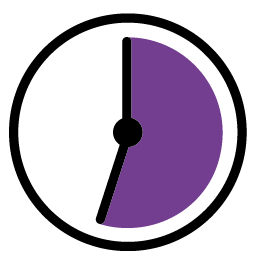 Young people spent 55% less time in care than those who weren’t referred to No Wrong Door.
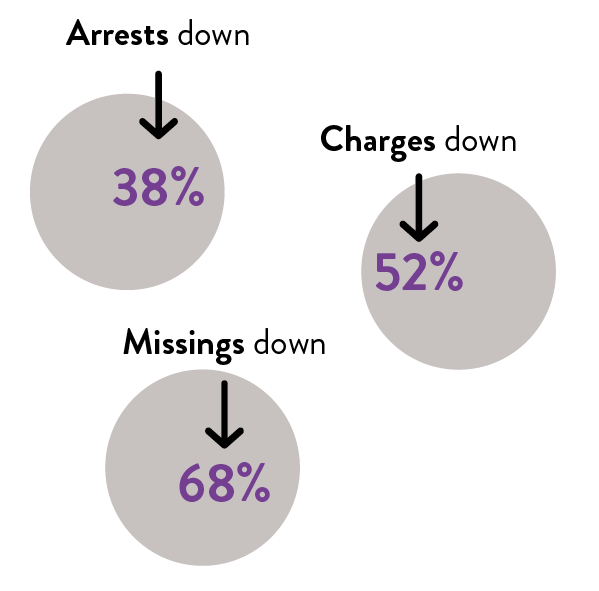 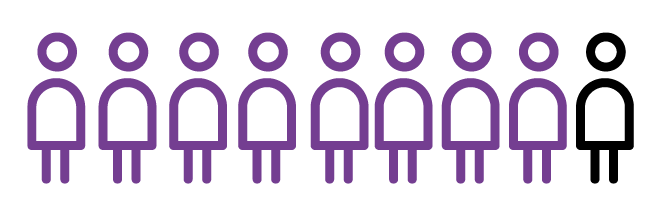 86% of young people remained out of care and were supported in their own families.
5
[Speaker Notes: Evaluation also demonstrated significant savings to health £160K to CAMHS, £300K for speech and language, £200K to police]
Evidence and Impact
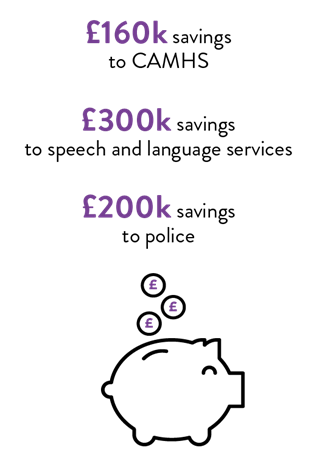 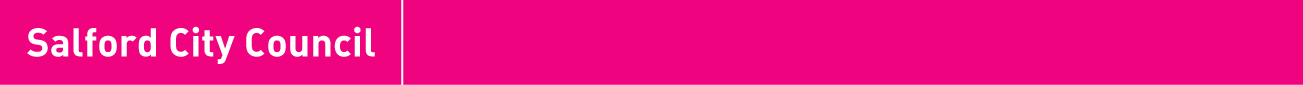 Salford Children Services Route29
Sayma Khan
The WHY?
‘Lost Tribe’ Adolescents

Short period in care

Placement breakdowns 

Complex Safeguarding 

Not about £££ - Outcomes
Video: What did our Young People say?
IMPLEMENTATION: The WHAT?
SALFORD PROVOCATIONS
Would this be good enough for my child?
 
Are we managing risk for the organisation or risk to the young person?

Why can’t we, what’s the best that could happen?

Is there a shared approach to supporting/caring across partner agencies 

What kind of adult do they want to be: in 5 years, 25/35/50

Are we going the extra mile to help young people achieve their ambitions?
CHALLENGES
NOT a new project! New way of working
Culture change across workforce 
Perceptions ‘just another children's home’ 
Managing risk differently 
Fostering
Hub Design – Trauma informed